UTE – Università Cardinal Colombo - MILANOGiovedì,  18 aprile 2024
«EDDA CIANO 
e 
IL COMUNISTA»

Vicenda privata 
di una famosa 
donna pubblica.
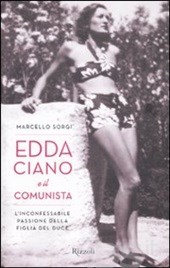 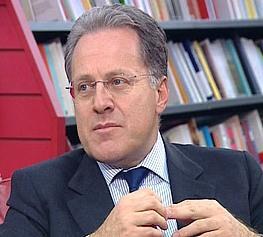 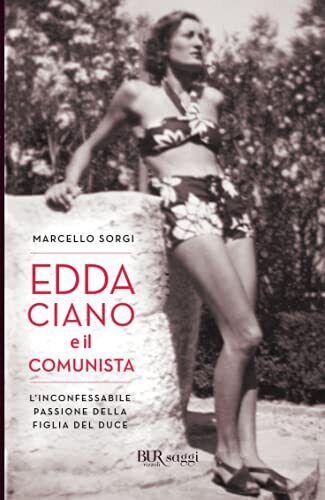 La cover del libro.                            L’autore, il giornalista scrittore Marcello Sorgi.
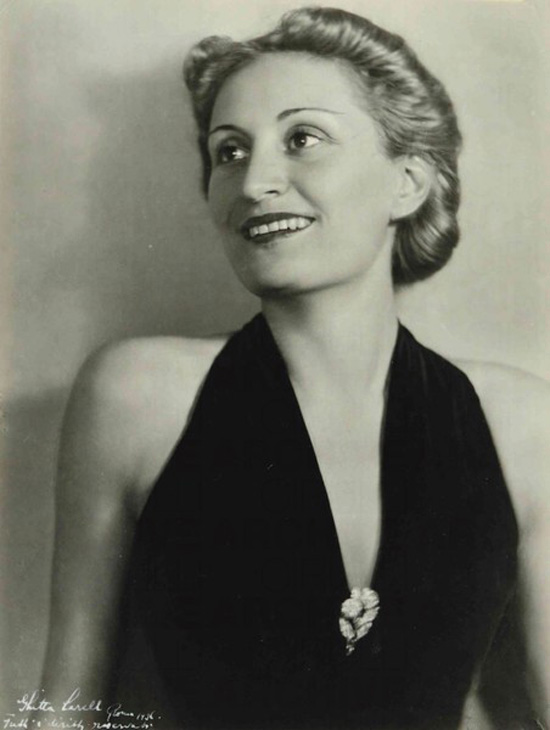 Edda Mussolini Cianoai tempi d’oro.
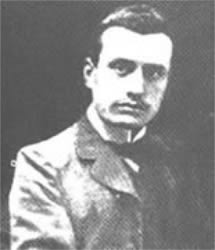 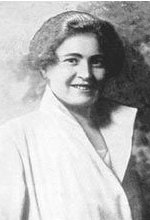 I GENITORI di EDDABenito Amilcare Andrea Mussolini                                         Rachele Guidi
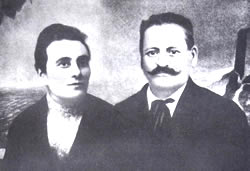 Alessandro e Rosa Mussolini, genitori del Duce e nonni paterni di Edda.
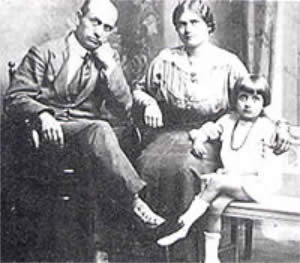 Edda bambina con i genitori Benito Mussolini e Rachele Guidi.
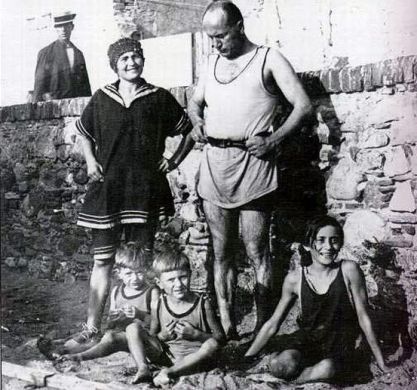 Rachele, Benito Mussolini, Vittorio, Bruno e Edda ragazza sulla costiera romagnola.
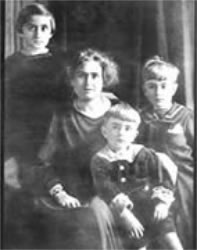 Mamma Rachele con tre dei 5 figli, Vittorio, Bruno e, dietro, Edda.
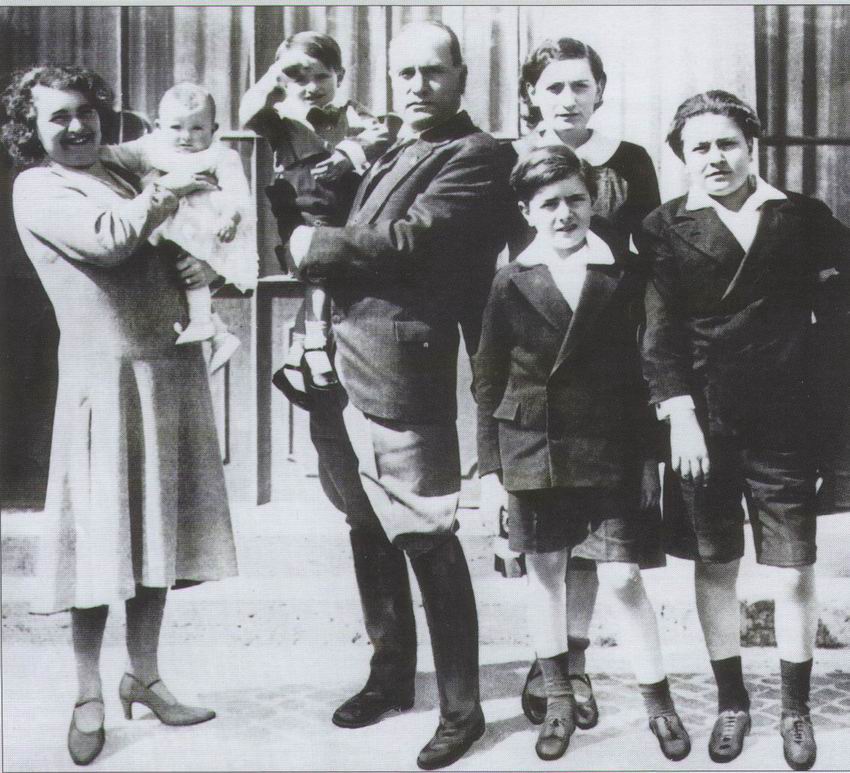 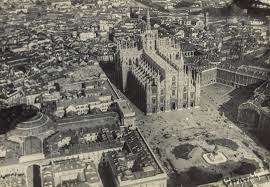 Il centro di Milano nel primo ventennio del ‘900.
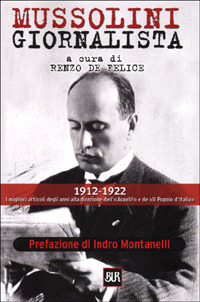 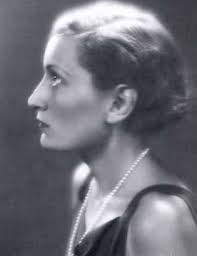 Edda Mussolini giovane.
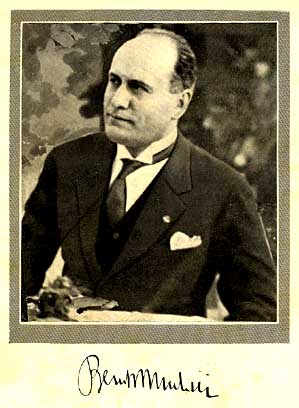 "Sono riuscito a sottomettere l'Italia, ma non riuscirò mai a sottomettere mia figlia".
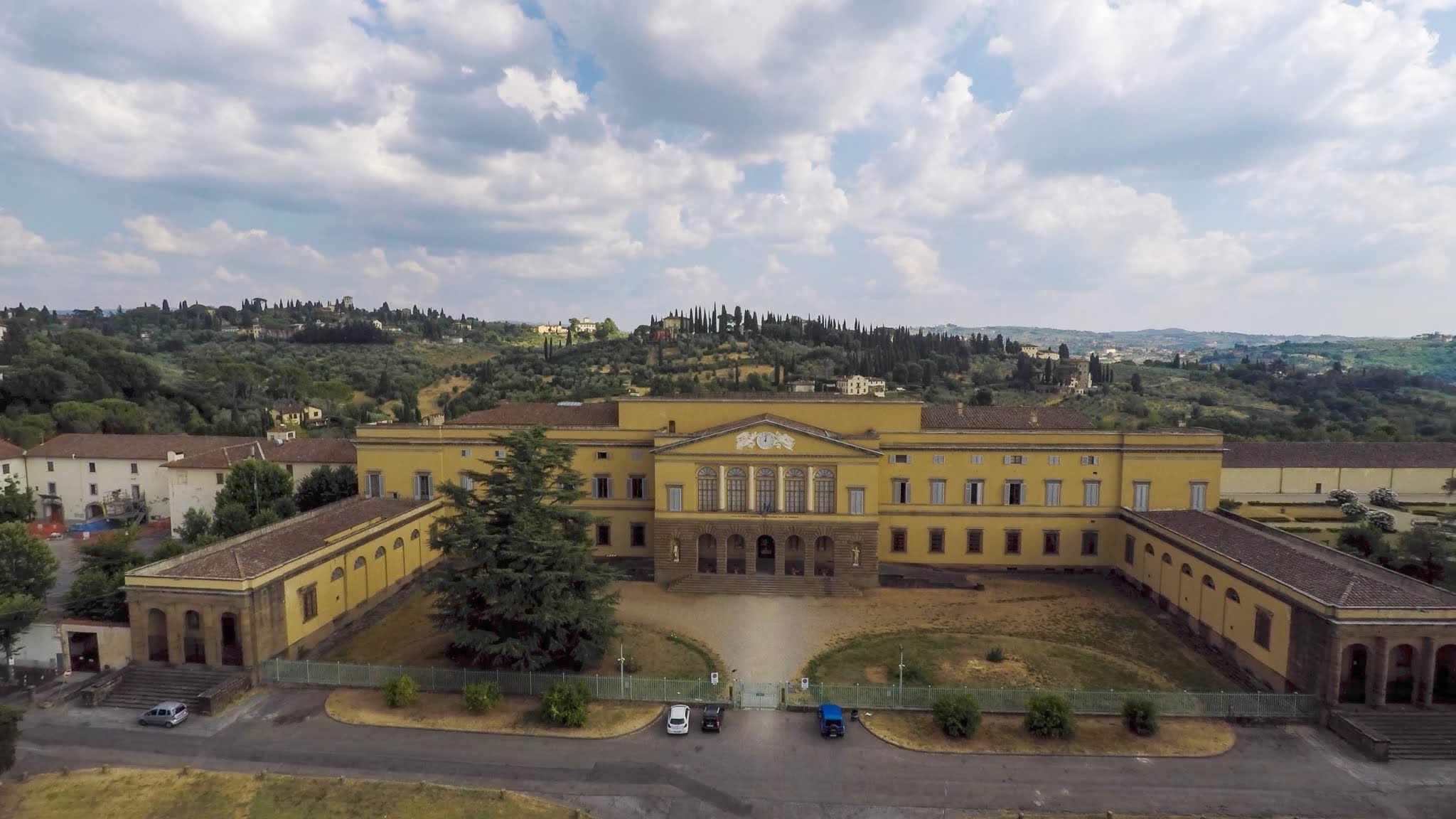 Educandato di Porto Imperiale (FI).
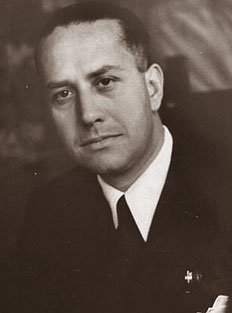 il Conte Gian Galeazzo Ciano. (Livorno, 1903 – Verona, 12 gennaio 1944, fucilato a 41 anni)
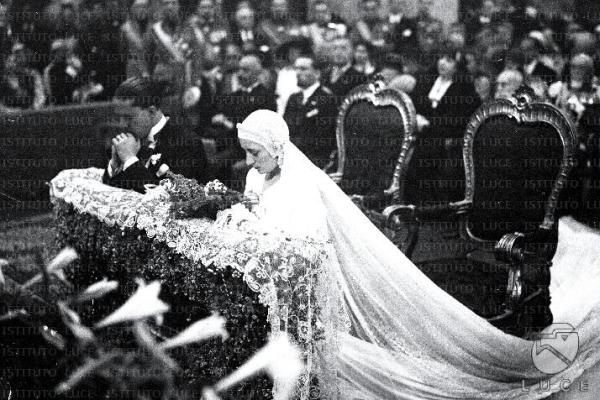 Roma, 24 aprile 1930. Le nozze di Edda Mussolini e Gian Galeazzo Ciano.
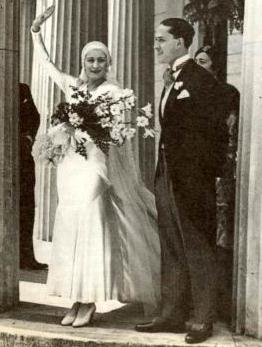 I novelli sposi al saluto fascista.
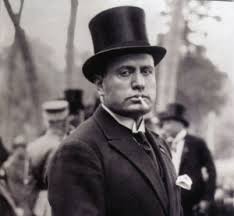 Benito Amilcare Andrea Mussolini, il DUCE.
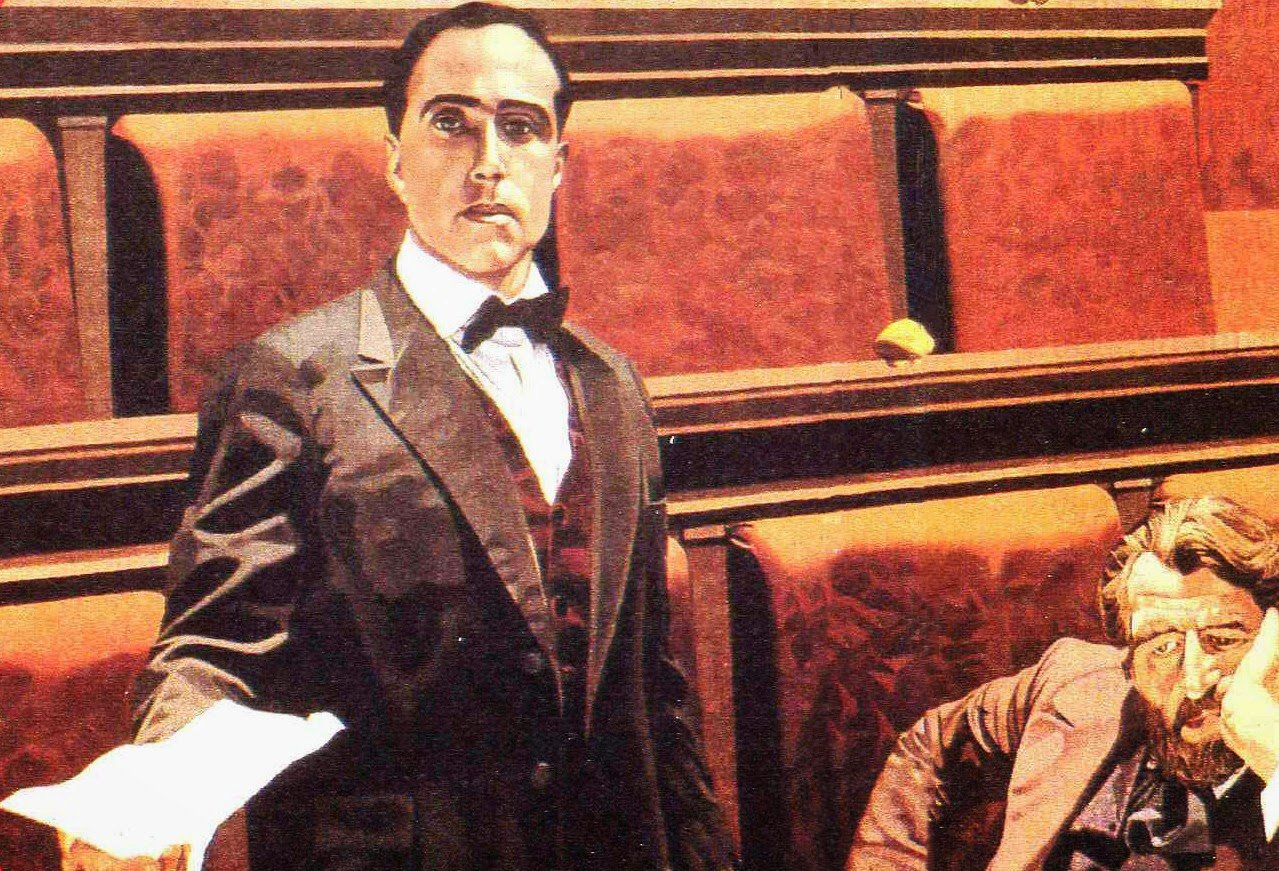 19 giugno 1924. Delitto dell’oppositore socialista Giacomo Matteotti.
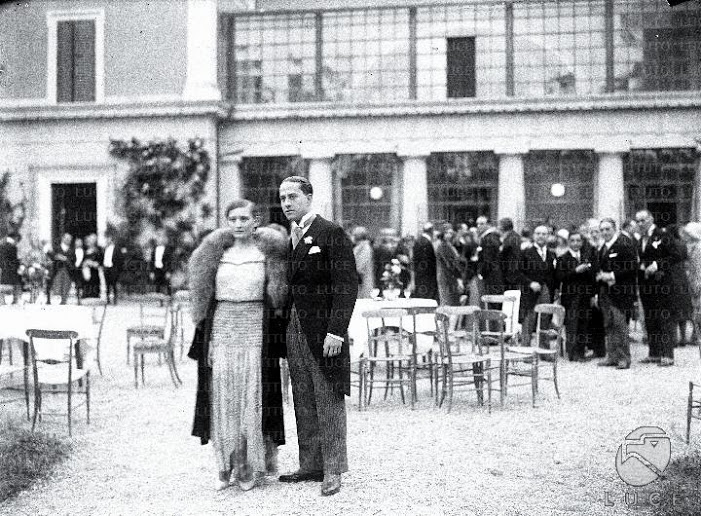 Foto di rito davanti ai convitati, selezionatissimi.
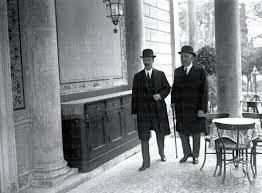 Invitati di rango al matrimonio del secolo.
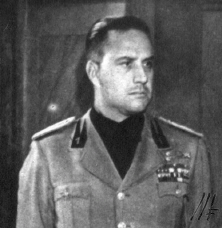 Il Conte Gian Galeazzo Cianoin divisa.
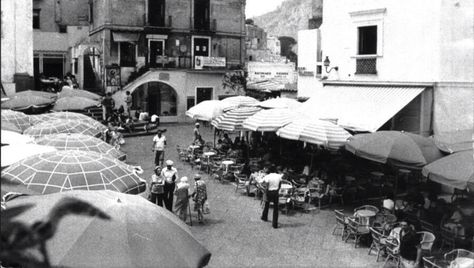 La piazzetta di Capri negli anni ‘30 del Novecento.
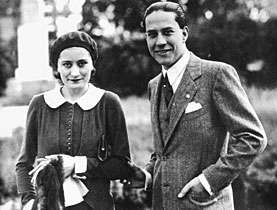 Edda e Gian Galeazzo Ciano, giovani sposi.
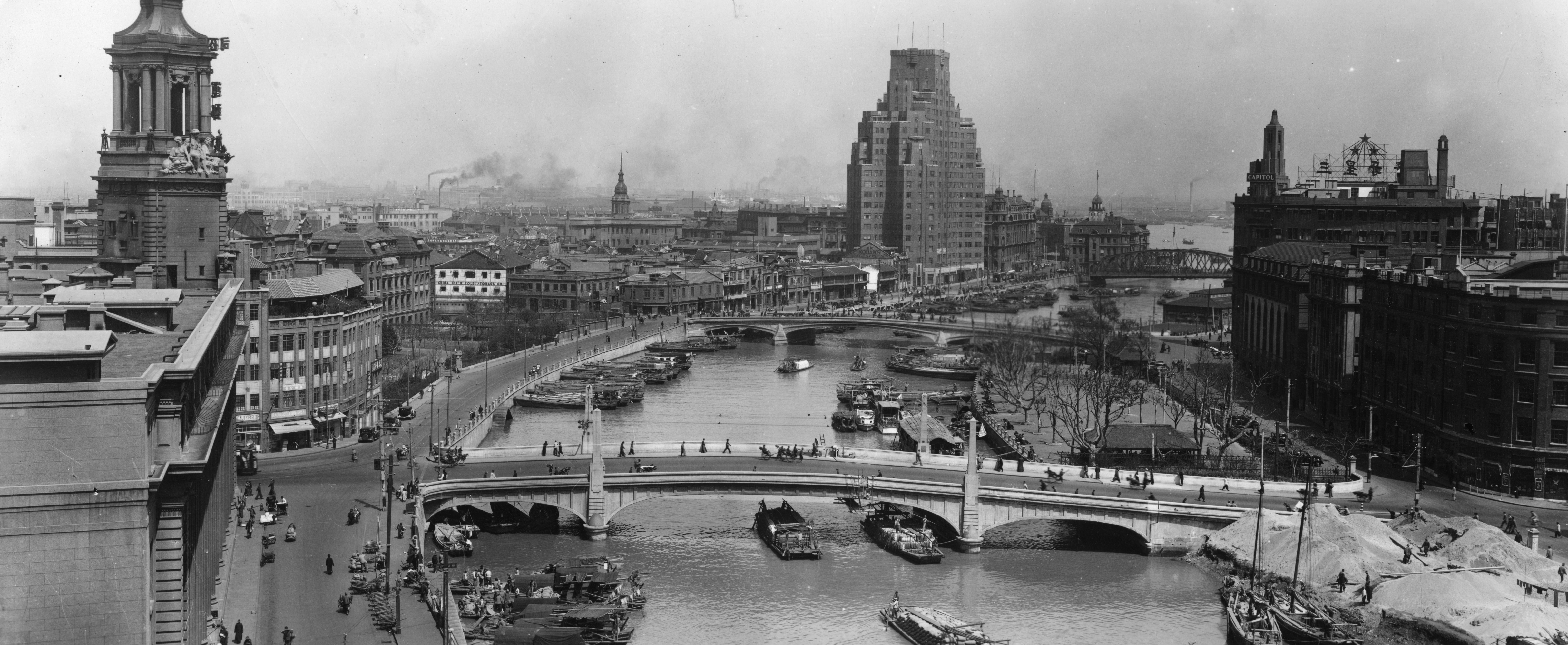 Shanghai negli anni ‘30 del Novecento.
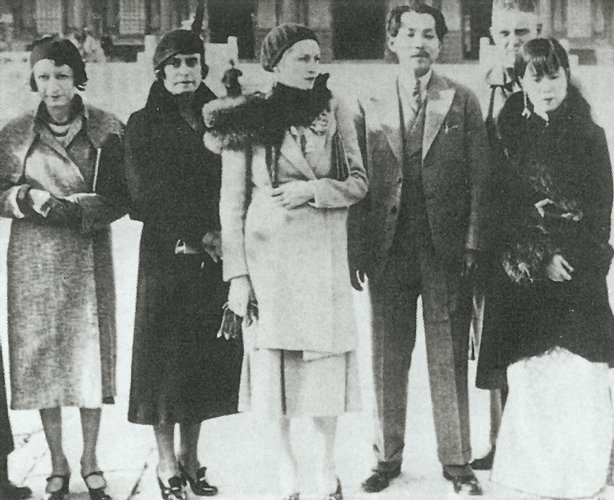 Pechino 1931. Edda Ciano al centro, a destra le autorità cinesi a sinistra due rappresentanti australiane.
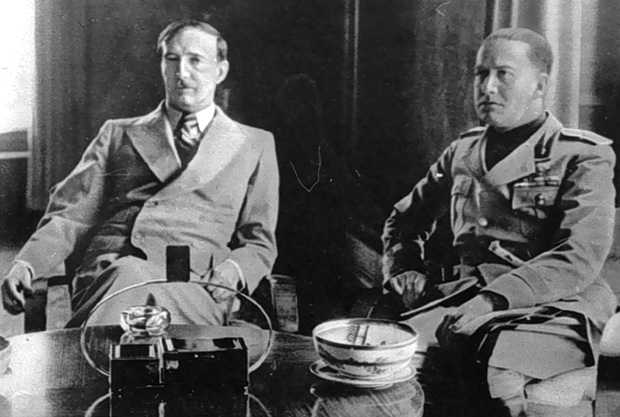 Gian Galeazzo Ciano Ministro degli Esteri con il re Zog d'Albania.
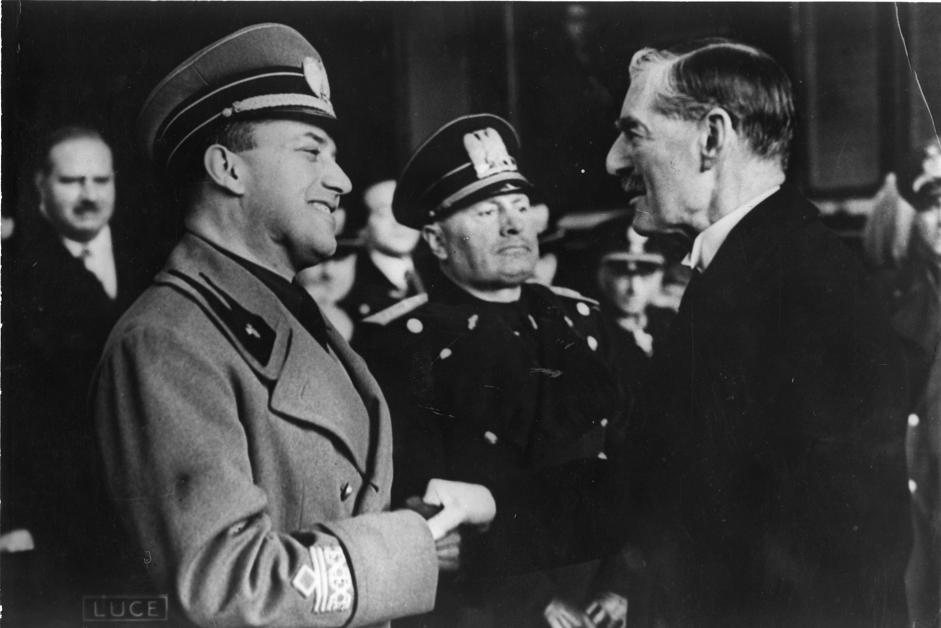 14 gennaio 1939, Roma, Stazione Termini. Gian Galeazzo Ciano e il Primo Ministro Inglese Sir Neville Chamberlain. Al centro il Duce.
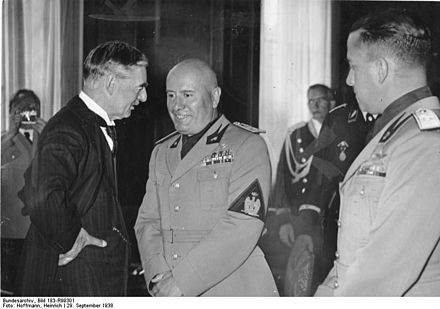 29 settembre 1938. Il Primo Ministro Inglese conversa con Mussolini e Ciano.
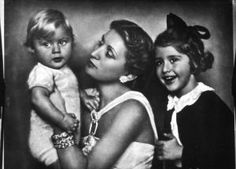 1935. Edda Ciano con  due dei tre figli: Marzio (Mowgli) e Raimonda (Dindina).
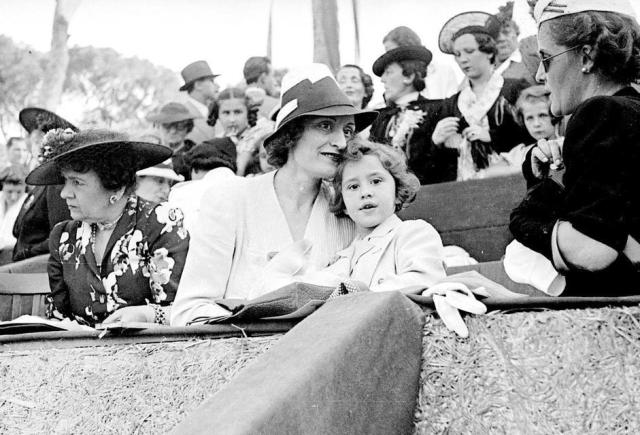 1935. Edda Ciano con la secondogenita Raimonda (Dindina) ad un evento mondano.
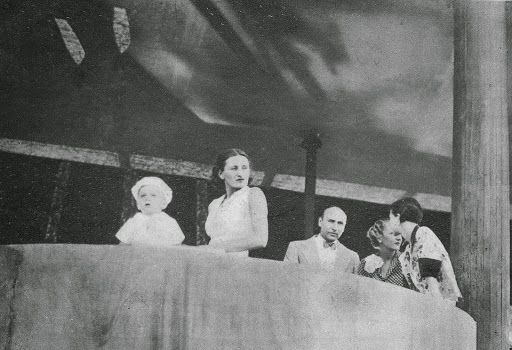 Edda Ciano a teatro, sul palco d’onore.
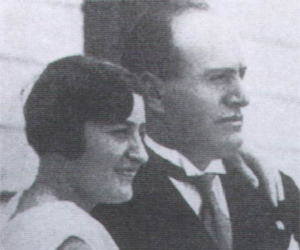 Edda, la figlia prediletta del Duce.
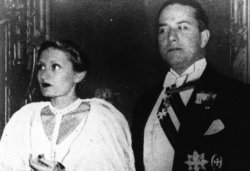 …col marito ad una serata di gala.
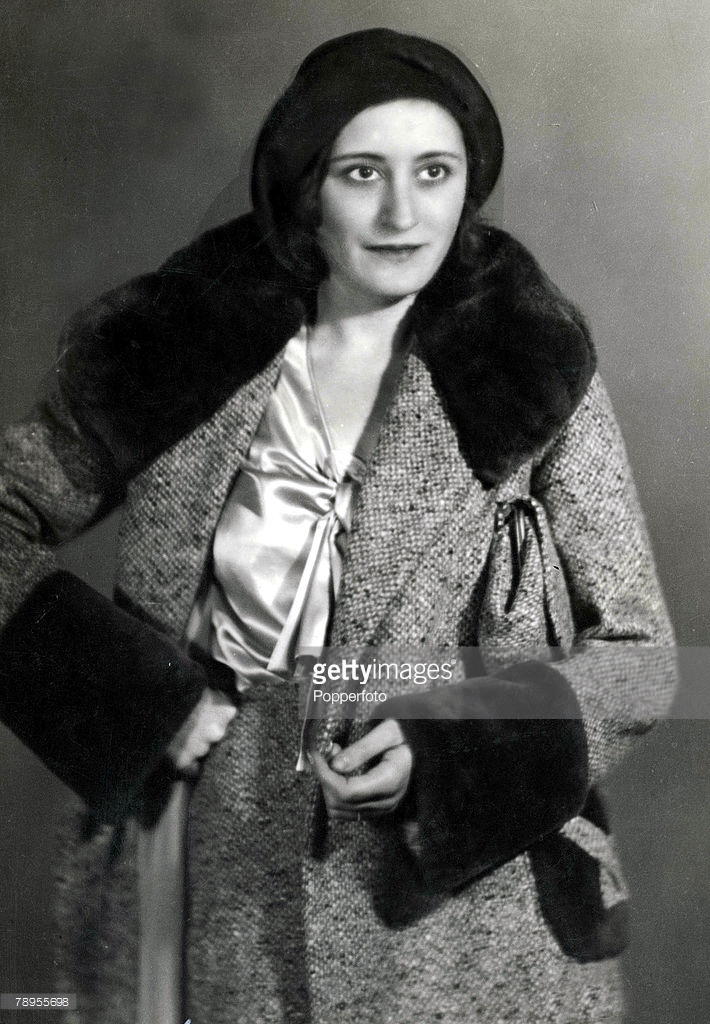 Edda Ciano,toilette da gran soirée!
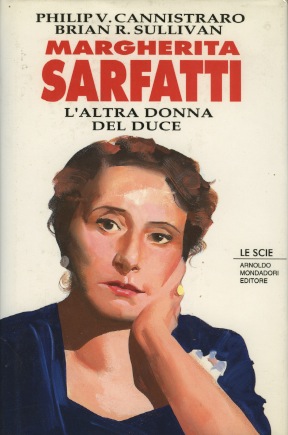 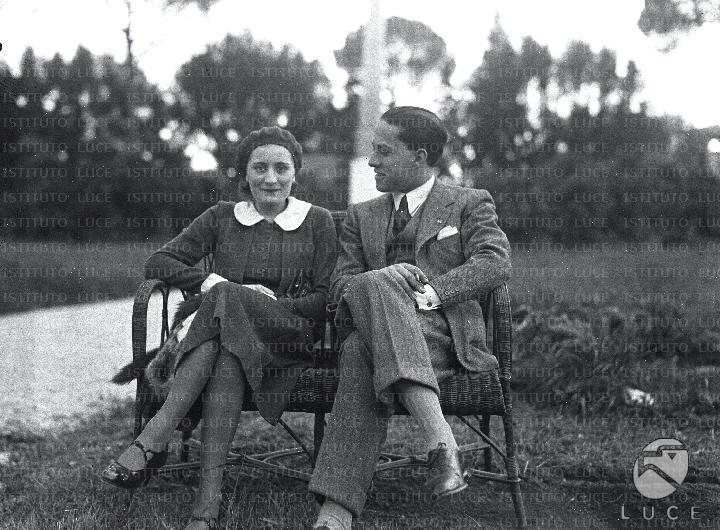 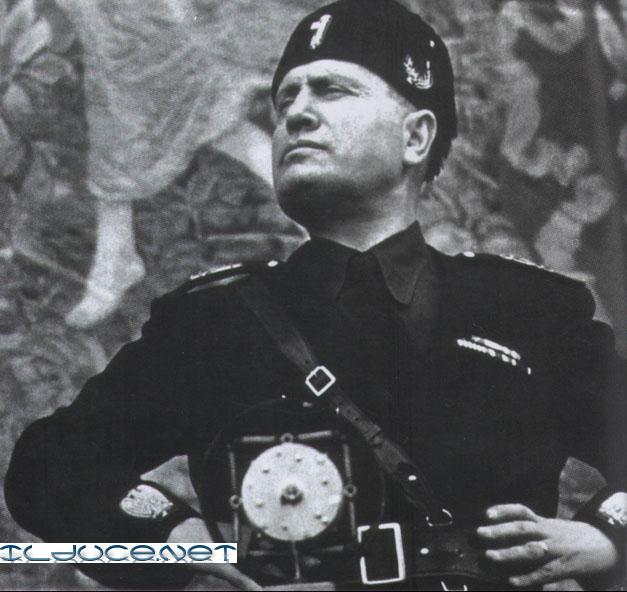 Il Duce in una delle sue adunate «oceaniche».
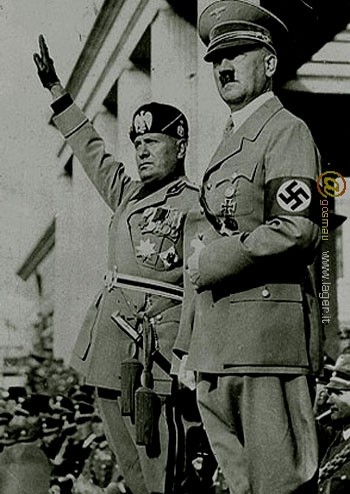 1936. Hitler e Mussolini eIl Patto d’acciaio, «L’Asse Roma-Berlino».
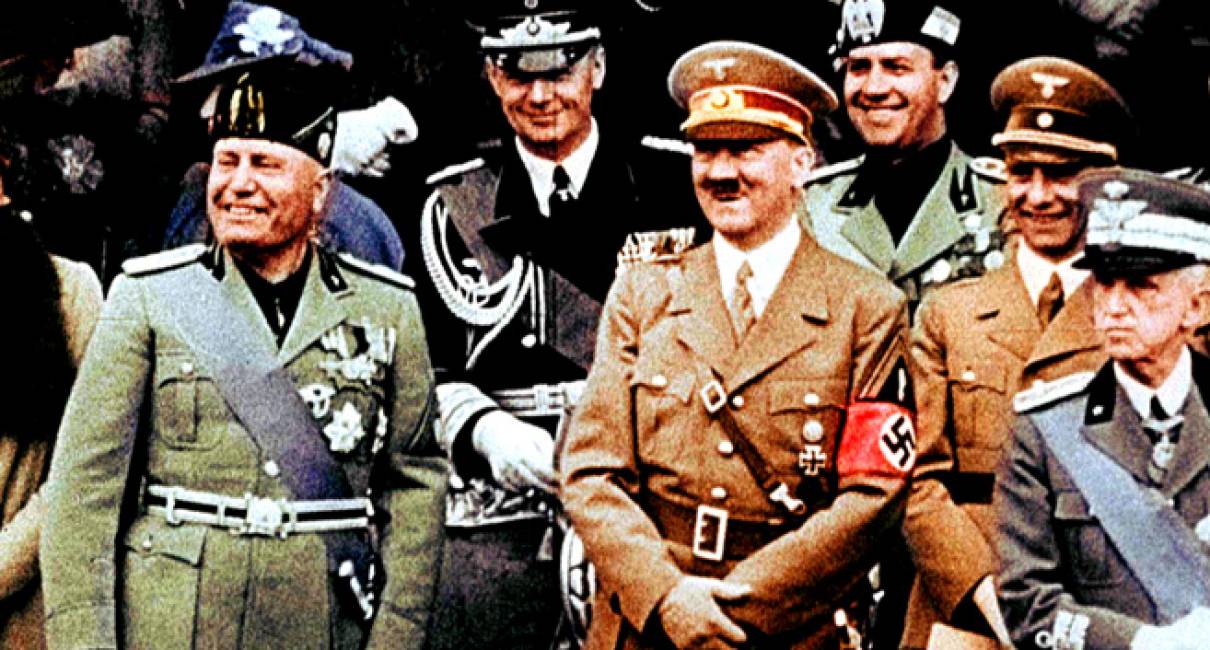 Roma, 6 maggio 1938. Re Vittorio Emanuele III, Adolf Hitler e il Duce Benito Mussolini.
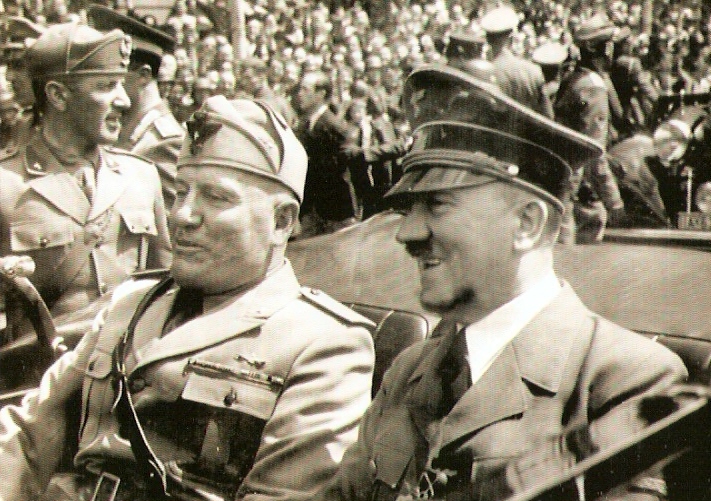 Roma 1938. Adolf Hitler e Benito Mussolini in auto alla parata ufficiale.
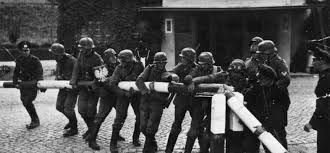 Foto storica. 1° settembre 1939. Le truppe tedesche invadono la Polonia.
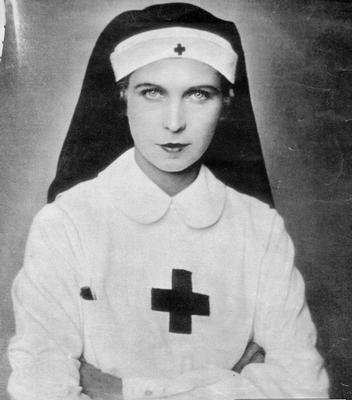 Maria José del Belgio, moglie dell'erede al trono, Umberto di Savoia,ispettrice della Croce Rossa negli anni della seconda guerra mondiale.
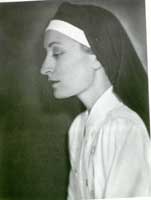 Edda Ciano, crocerossina durante il secondo conflitto mondiale.
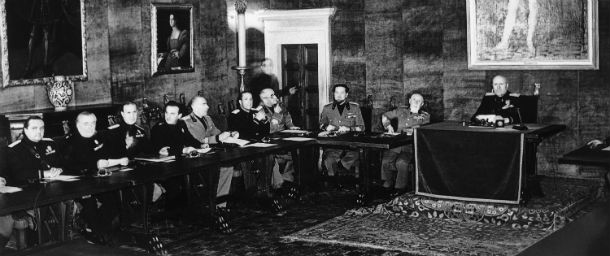 Roma, 24-25 luglio 1943. La seduta del Gran Consiglio con la sfiducia a Mussolini.
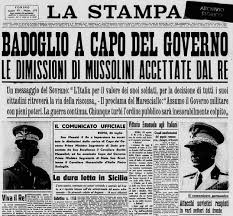 La notizia su LA STAMPA.
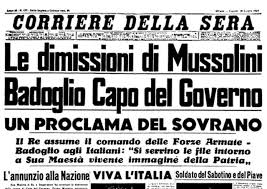 …e sul CORRIERE DELLA SERA.
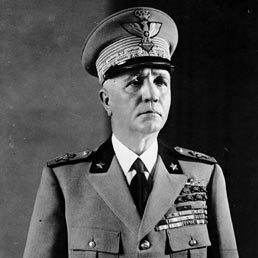 Il generale Pietro Badoglio nuovo Capo del Governo.
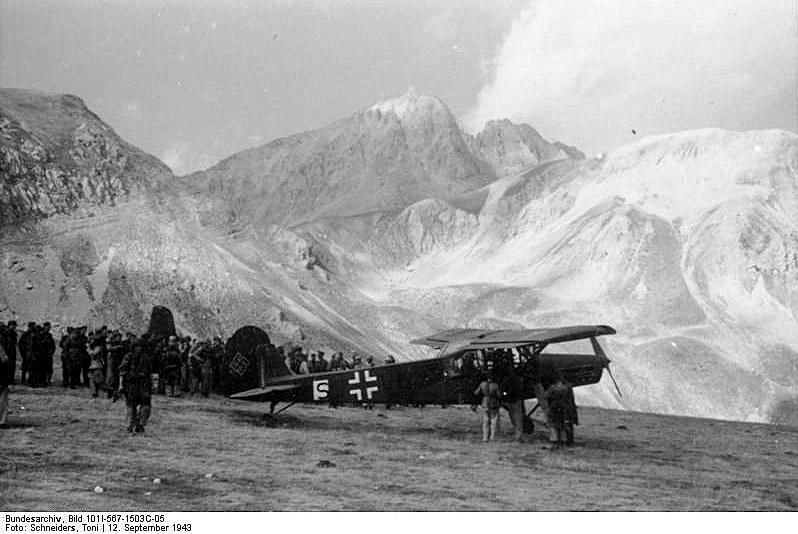 12 settembre 1943. Mussolini, prigioniero sul Gran Sasso, liberato dai paracadutisti tedeschi.
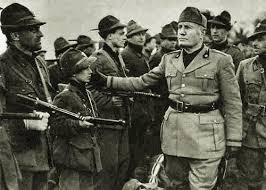 Mussolini passa in rassegna le “sue” truppe della R.S.I. (Repubblica Sociale Italiana).
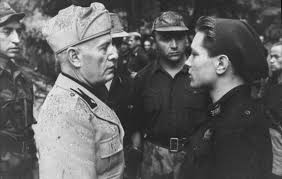 Il Duce si ferma a salutare una soldatessa della R.S.I.
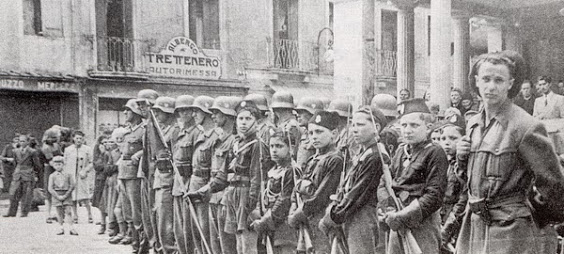 Salò 1944. Parata di soldati tedeschi “bambini” in sostegno a Mussolini.
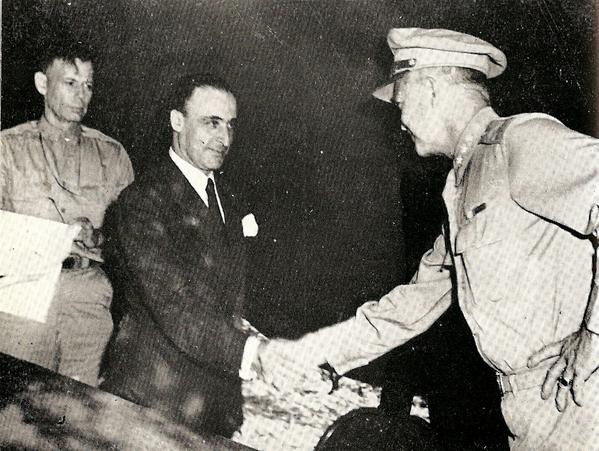 8 settembre 1943. L'armistizio di Cassibile.Il gen. Castellano per l'Italia e il gen. Ike Eisenhower per gli Alleati.
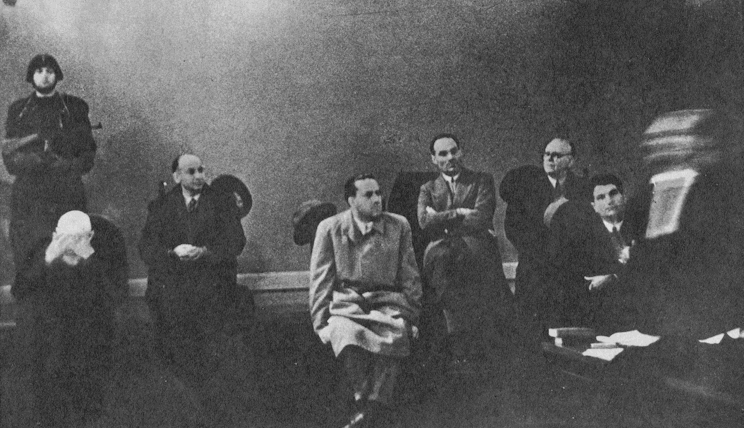 Processo di Verona, gennaio 1944. Ciano al centro degli accusati di alto tradimento al banco degli imputati.
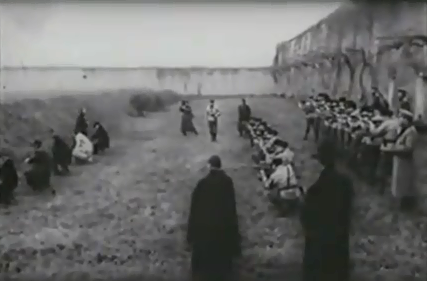 11 gennaio 1944. La fucilazione dei colpevoli di alto tradimento.
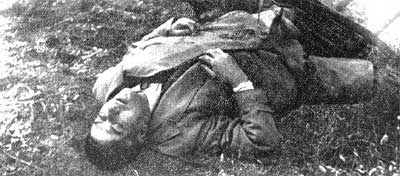 Gian Galeazzo Ciano, il marito di Edda, fucilato a Verona l’11 gennaio 1944.
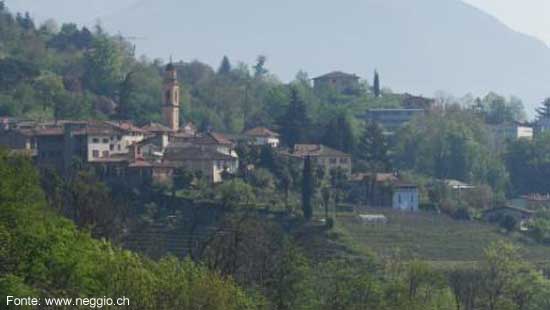 Neggio, il primo rifugio in Svizzera di Edda Ciano e dei suoi tre figli.
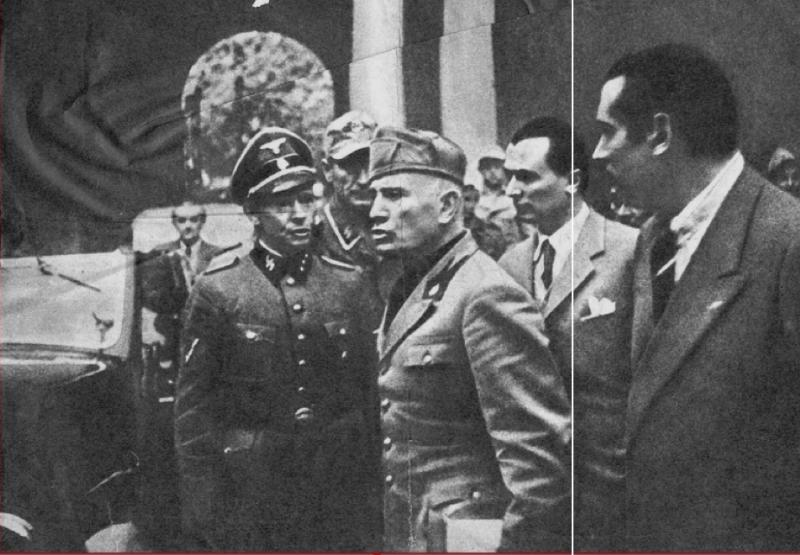 Aprile 1945. Ultima foto di Mussolini da vivo a Milano, a 62 anni.
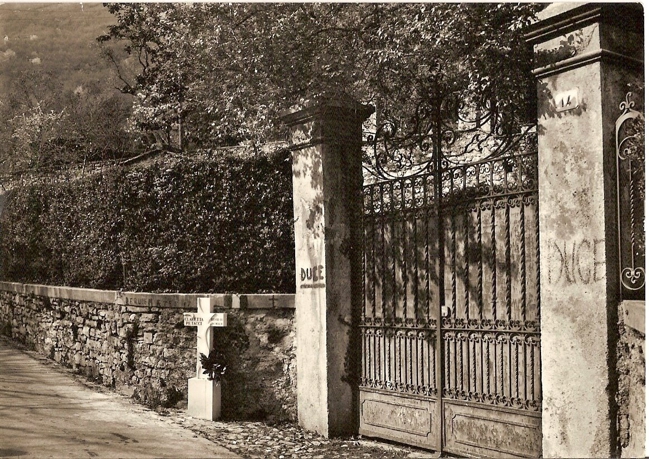 Giulino di Mezzegra, 28 aprile 1945. Il cancello della villa davanti alla quale sono stati fucilati Benito Mussolini e Claretta Petacci. La croce-lapide.
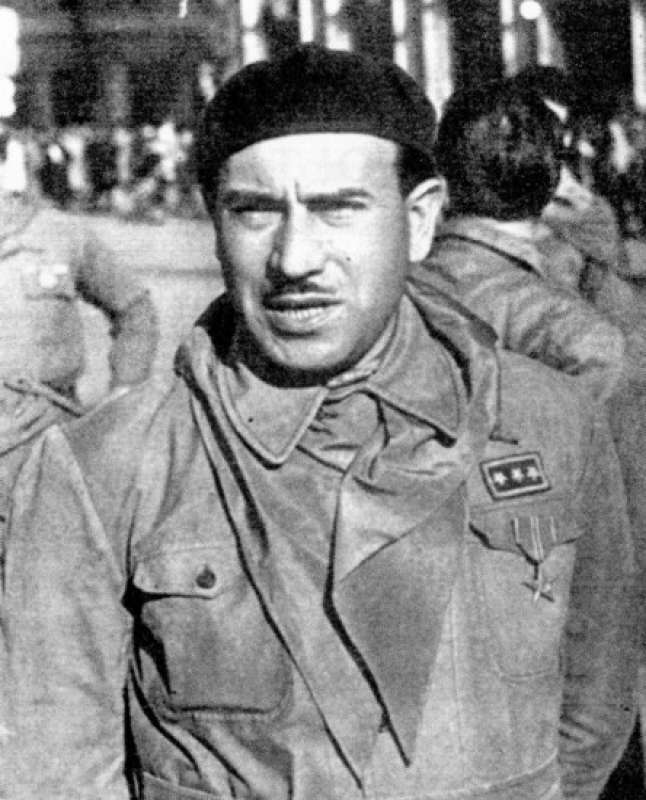 Il colonnello Valerio, nome di battaglia del capo partigiano Walter Audisio.
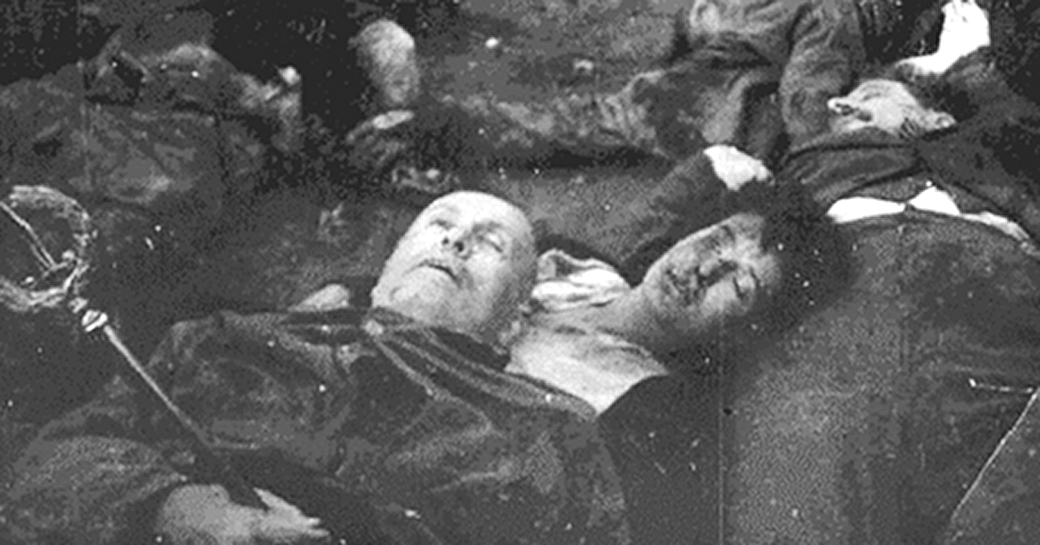 Milano, 29 aprile 1945. I corpi disfatti di Benito Mussolini e Claretta Petacci e alcuni gerarchi fascisti a Piazzale Loreto.
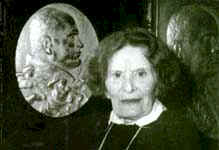 Edda Mussolini Ciano negli ultimi anni della sua vita a Roma.
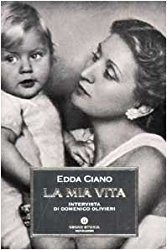 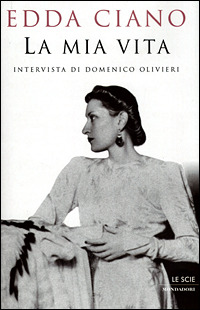 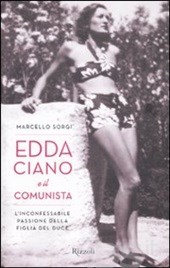 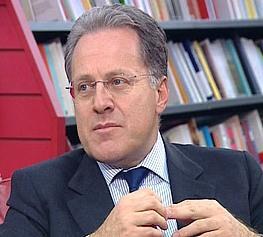 Il libro e l’autore, il giornalista scrittore Marcello Sorgi.
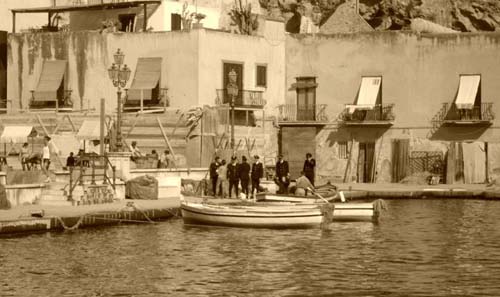 Il porticciolo di Lipari al tempo del confino di Edda Ciano.
Le due accuse a Eddadel Tribunale Speciale.«Ha tenuto una condotta ispirata ai metodi e al malcostume del fascismo» e “provocato l’ingresso in guerra dell’Italia, vincendo le resistenze del padre e avvalendosi del forte ascendente che esercitava su di lui”.
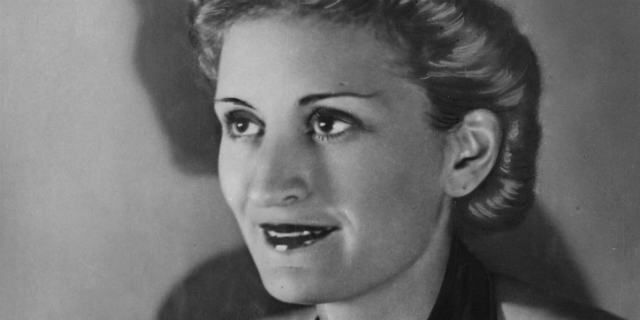 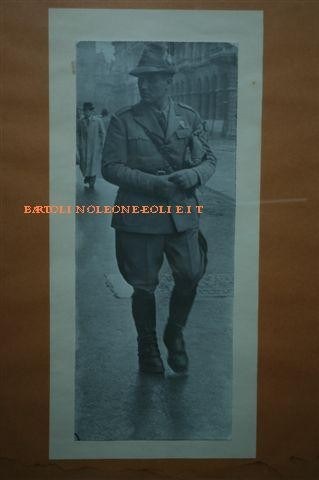 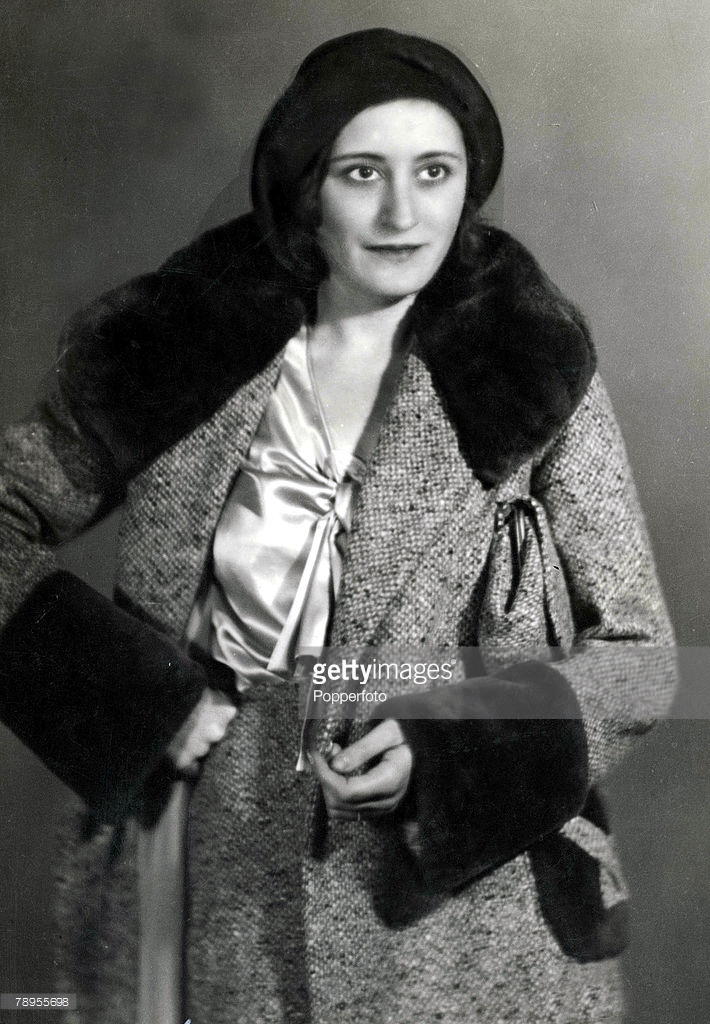 Leonida Bongiorno, per Edda «Baiardo».           Edda Ciano, per Leonida «Ellenica».
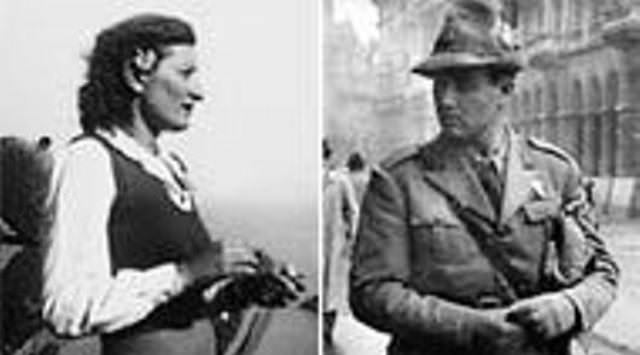 Edda Mussolini Ciano                                   Leonida Bongiorno
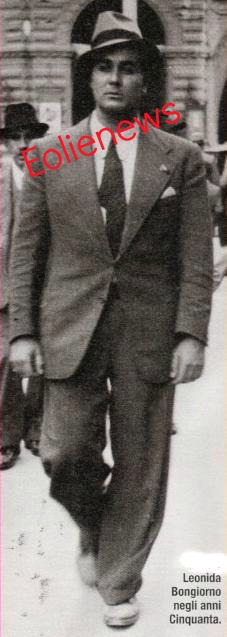 Leonida Bongiorno in una fotodegli anni ‘50.
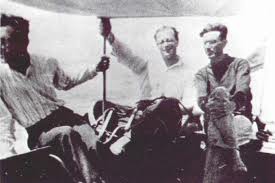 I tre fuggiaschi da Lipari: Fausto Nitti, Carlo Rosselli, Emilio Lussu.
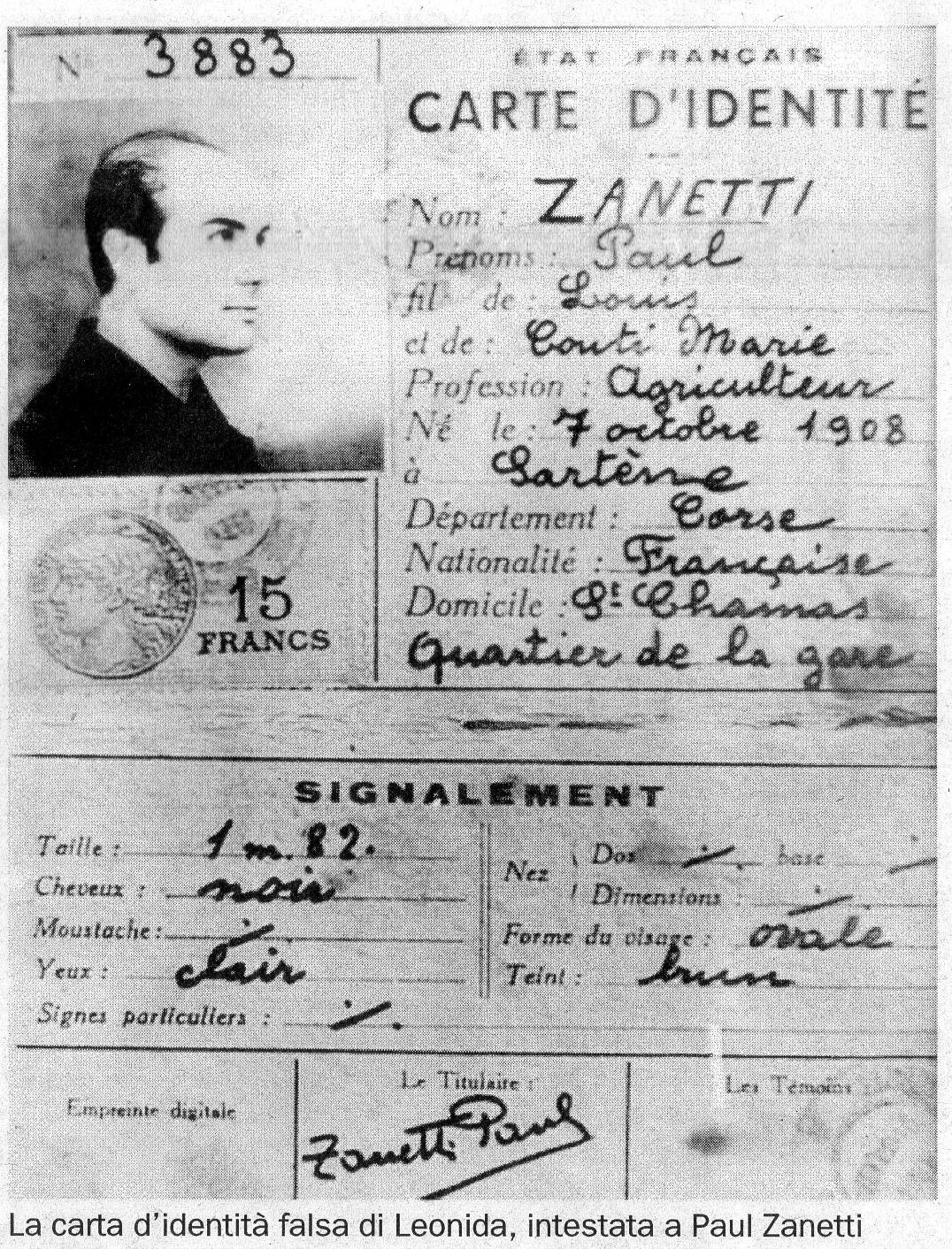 Carta d’Identità francese di Paul Zanetti,in realtàLeonida Bongiorno.
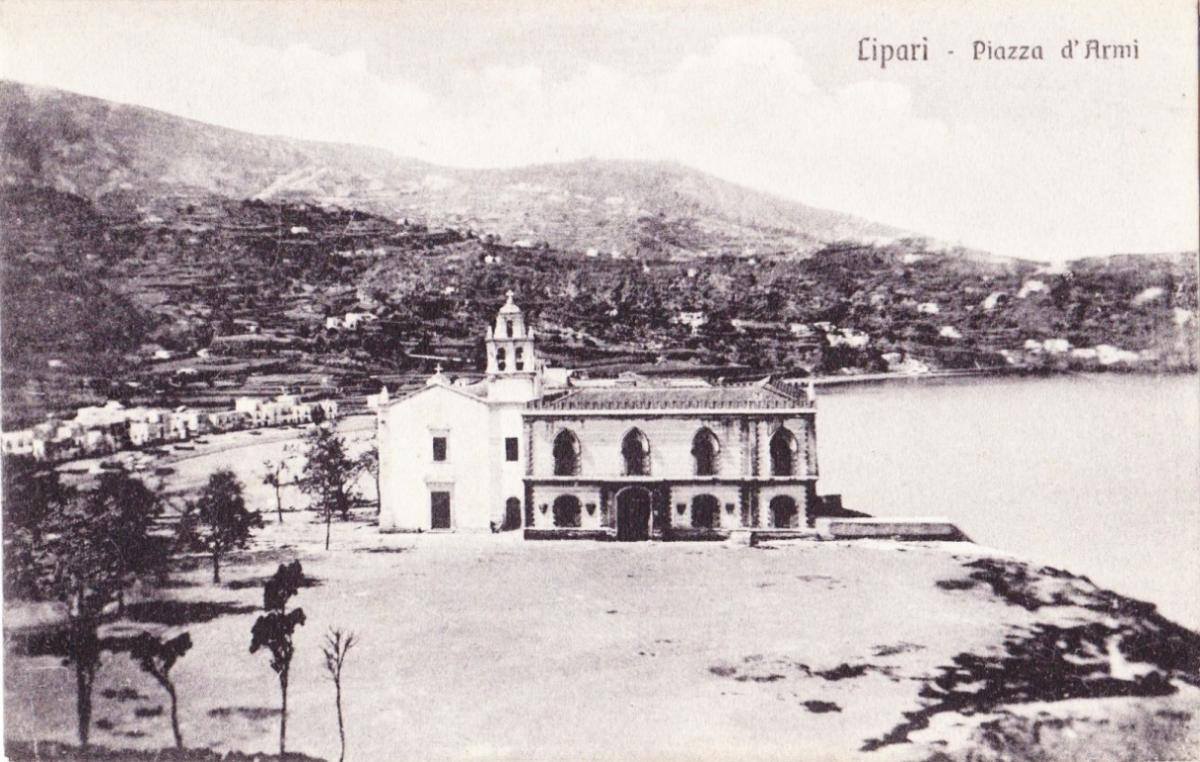 La Piazza d’Armi di Lipari al tempo di Edda Ciano.
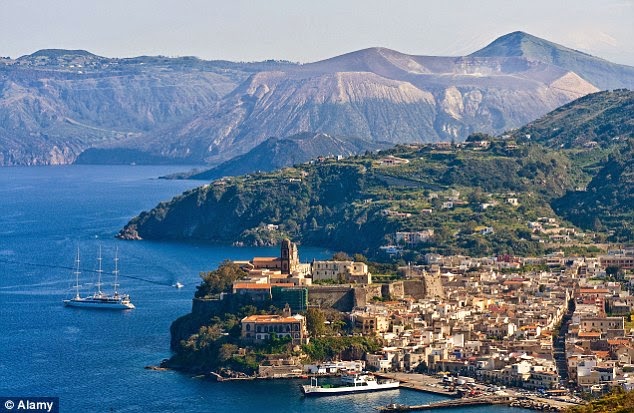 L’isola di Lipari ai giorni nostri.
«Mio adorabile allievo di sieur Palmiro, continuate a essere comunista? Davvero?” «Adorabile allievo di sieur Palmiro: non trovate che nei confronti dell’amore la politica non ha alcun fascino?».Edda Ciano al tramonto sul mare di Lipari.
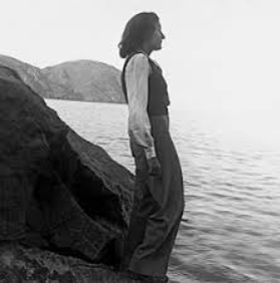 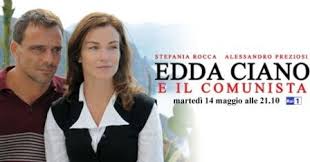 Miniserie televisiva, anno 2010.
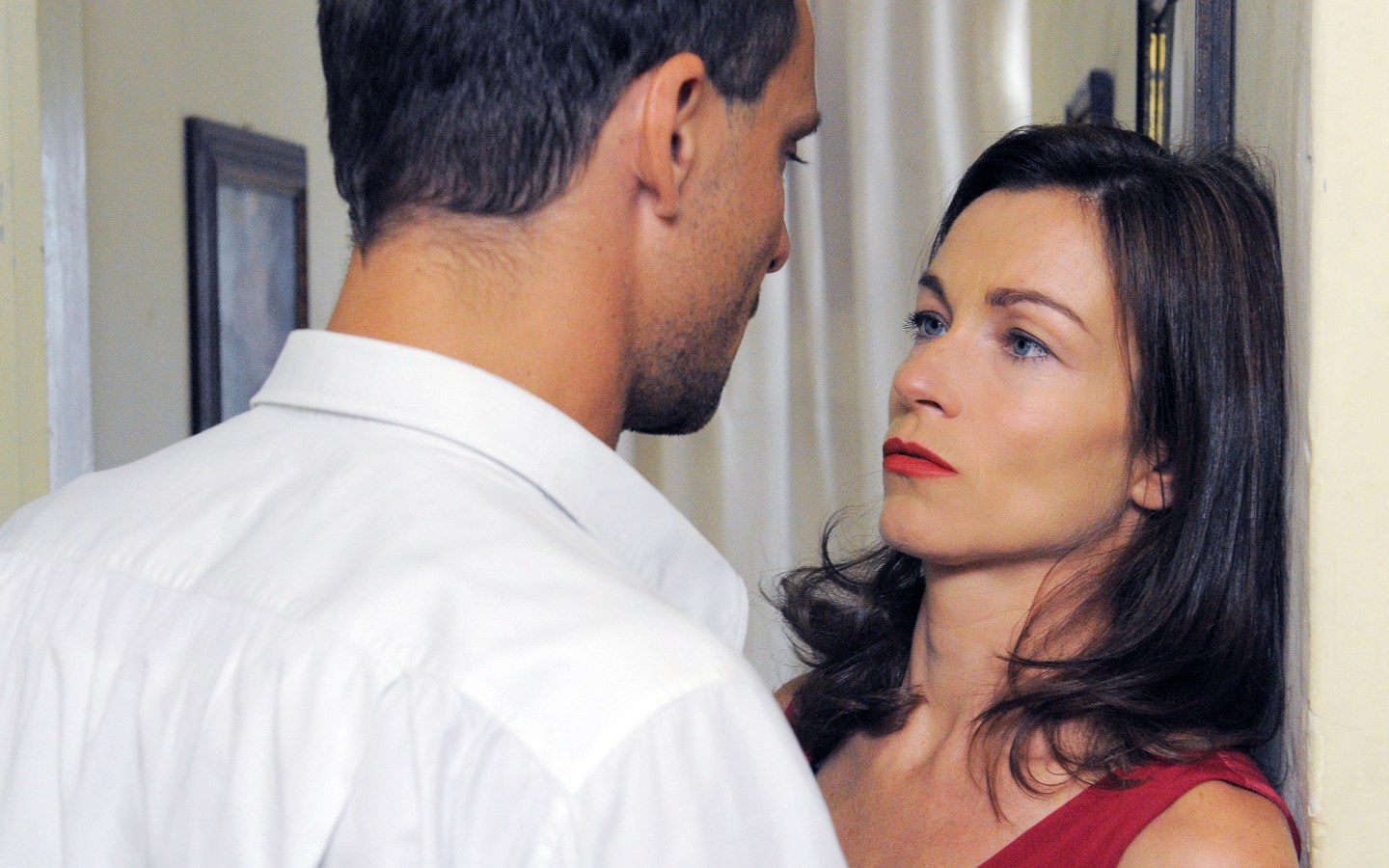 I protagonisti della fiction televisiva Stefania Rocca e Alessandro Preziosi.
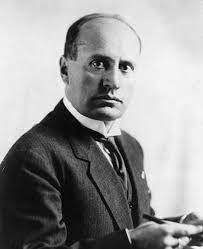 «Una donna italiana fascista deve saper portare le corna».
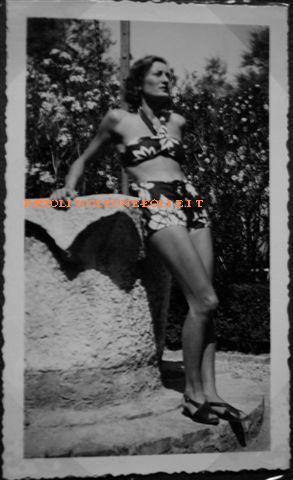 Edda Ciano col costume da mare a due pezzi, una novità assoluta per gli isolani di Lipari.
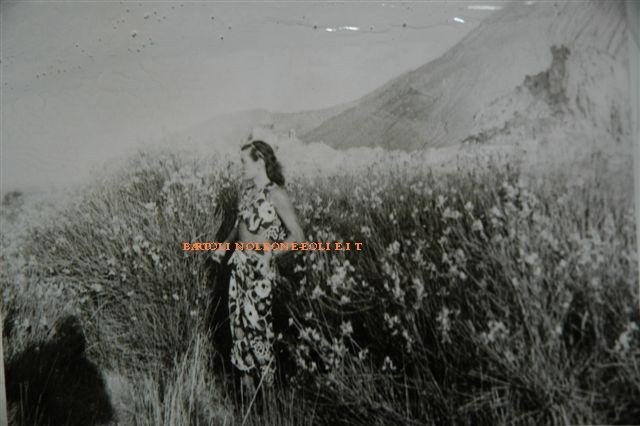 Edda Ciano a passeggio tra le ginestre sulle colline di Lipari.
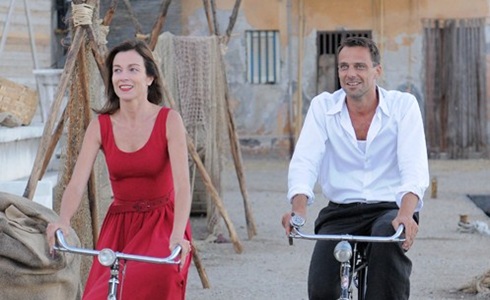 I due protagonisti dello sceneggiato in bici in giro per l’isola di Lipari.
Dal «MEMORIALE» di Edda Ciano alle Autorità Italiane.«Nel giugno del 1936, in casa della signora Goebbels conobbi il Führer. Gita sul lago, amabilità ecc. Conobbi via via Goering, Ribbentrop, Frank, Himmler, il Kromprinz. Pranzi, colazioni e le solite cose», come del resto era avvenuto a Londra con Chamberlain e Mc Donald. Incontri, concluderà Edda, assolutamente informali. Come moglie del Ministro degli Esteri non potevo che seguire le direttive che mi venivano date e che erano esclusivamente mondane, seguendo il precetto sempre trovato esatto che molto si ottiene dopo un buon pranzo, ottimi vini, bella casa e piacevole compagnia».
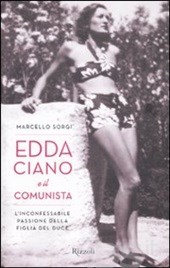 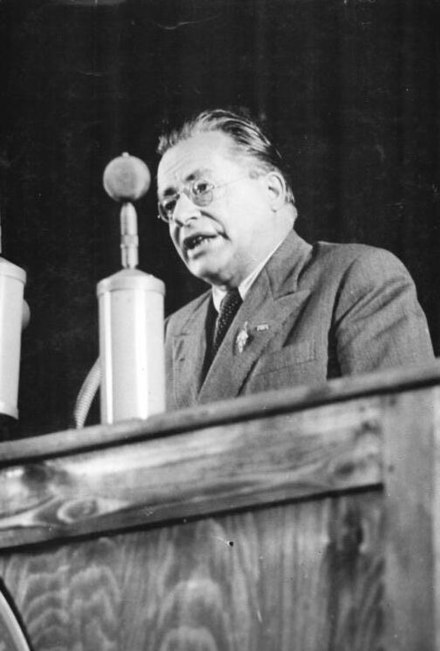 Palmiro Togliatti, Ministro della Giustizia nel 1° Governo Nazionale del dopoguerra.
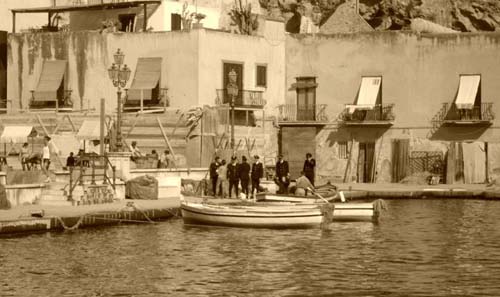 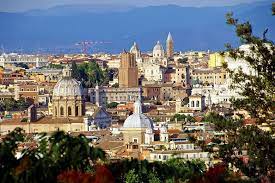 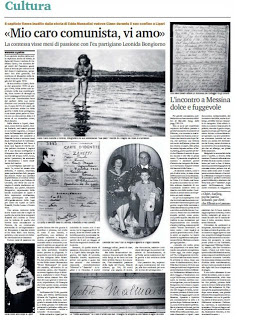 Da Roma Edda scrive a Leonida:«Spero che voi siate infelice e soffriate a causa di Ellenica». Mio carissimo e unico comunista, vi amo assai. Adoro le vostre effusioni in inglese»Lettera del 31 agosto 1946«Sono rammollita dal caldo. Sogno ad occhi aperti la calma delle notti di Lipari, dell’acqua blu, delle incantevoli sciocchezze che una voce, a volte dolce e profonda mi sussurrava nell’orecchio»
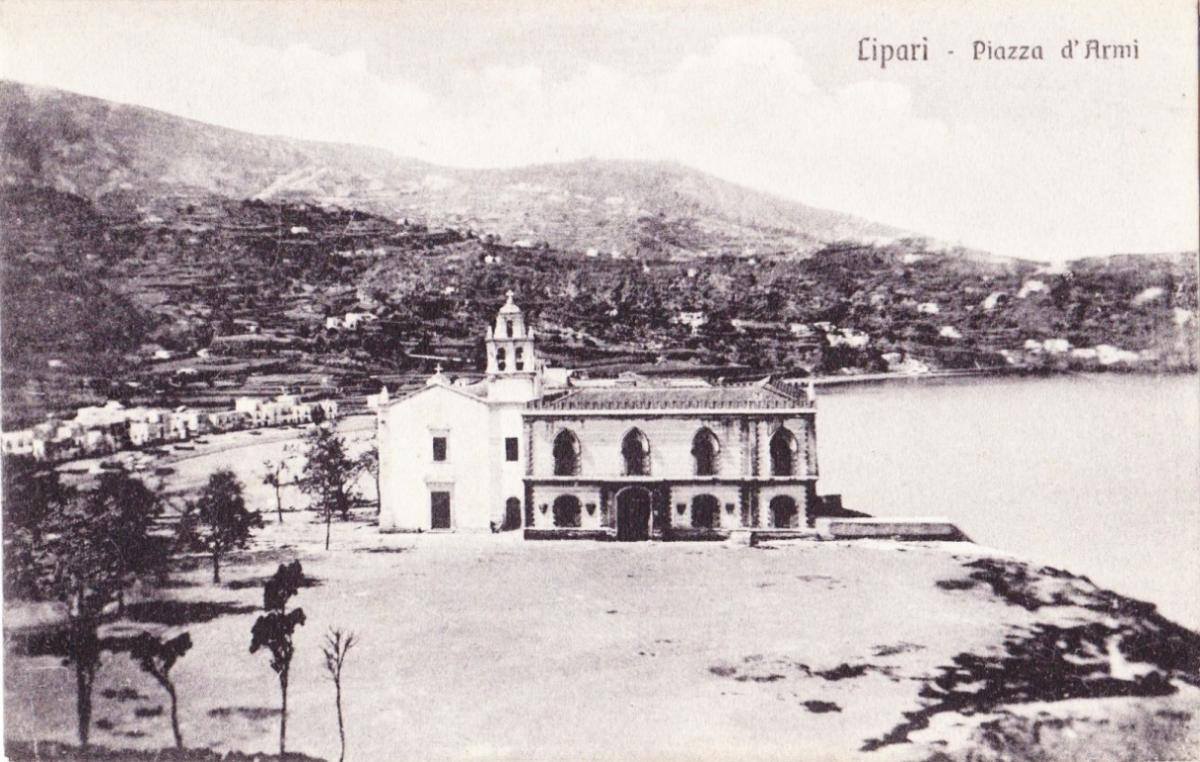 Lipari. Piazza Mazzini,ex Piazza d’Armi, in una cartolina anni ’40.
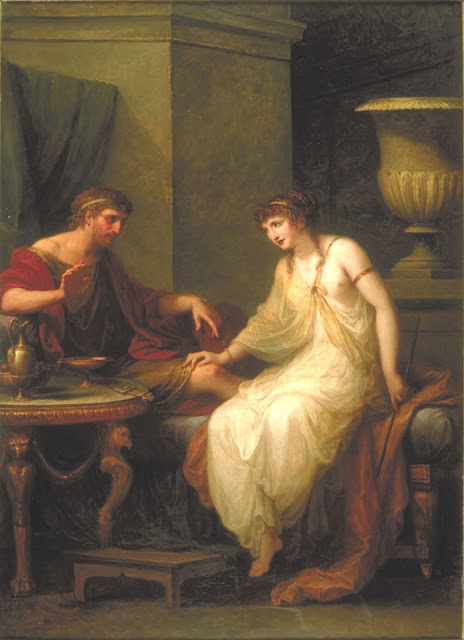 «Tu solo col tuo cuore consigliati:
Io ti dirò le due rotte».
                          La maga Circe a Ulisse
				   nell’Odisse di Omero.
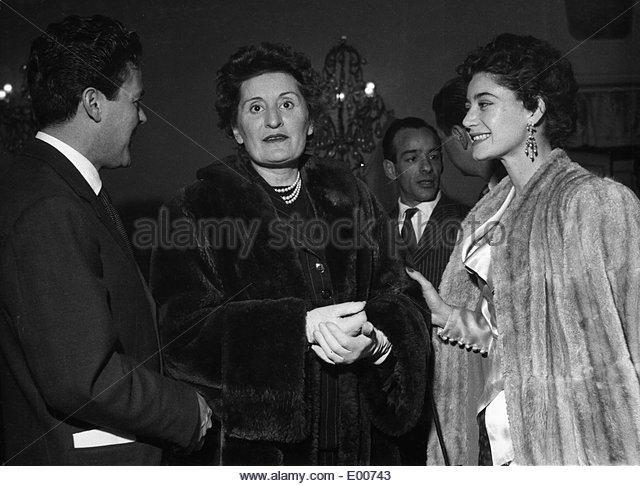 Edda Ciano ad una serata a Roma.
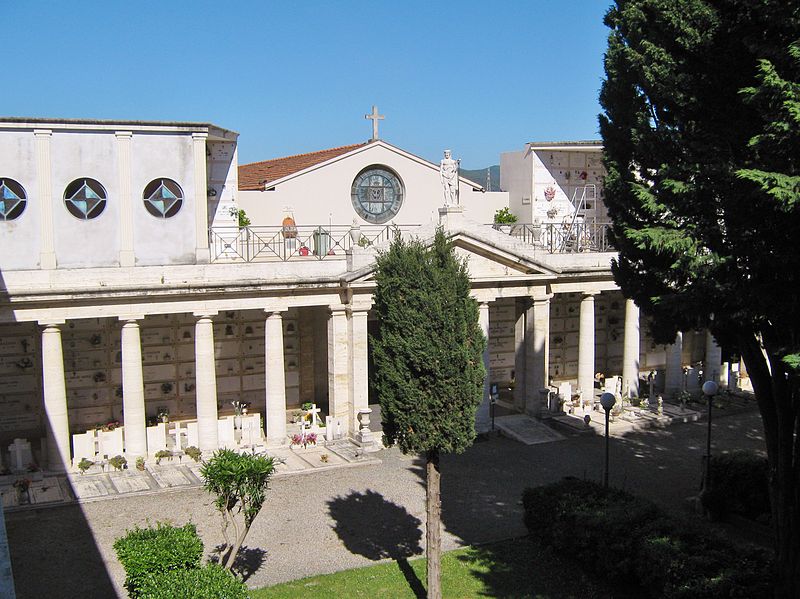 Livorno. Il cimitero della Purificazione.
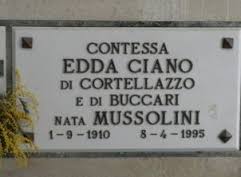 Epigrafe di Edda Mussolini-Ciano al Cimitero della Purificazione di Livorno.
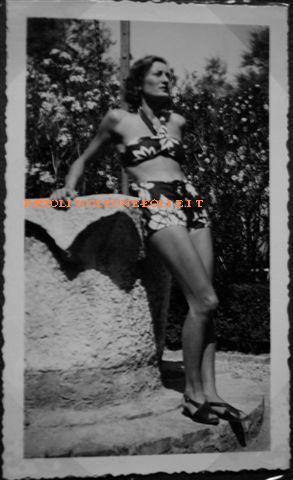 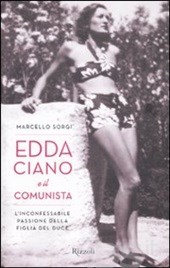 GRAZIE
Alla prossima
Giovedì, 2 maggio 2024

AMARCORD
Nostalgia di un mondo 
di provincia ormai lontano.
.